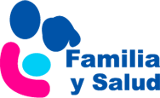 ¡No quiero más, no me gusta!
Myriam Herrero Álvarez. Pediatra.
Beatriz Martínez Escribano. Pediatra.
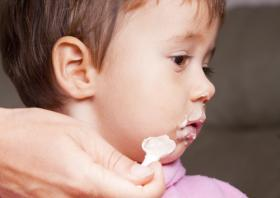 www.familiaysalud.es
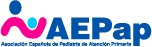 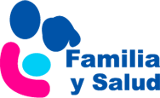 “La falta de apetito” es normal
El crecimiento es más lento a partir de su primer cumpleaños.
El niño se hace más autónomo. 
Comienzan a regular sus ciclos hambre-saciedad y a comer sólidos. 
Cambio de aspecto. 
Va a aprender a comer imitando a los mayores.
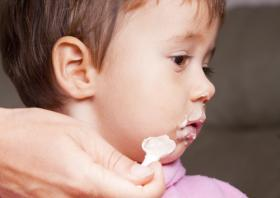 www.familiaysalud.es
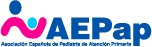 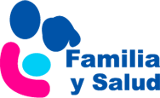 Enseñar hábitos saludables
Haga 4-5 comidas al día. Es mejor comer poco y a menudo. 
No picotear entre horas. 
En todas las comidas presentar vegetales, hortalizas y fruta fresca.
Si se acostumbra a ver verduras en el plato las comerá. 
Porciones pequeñas. Es mejor que el niño pida repetir.
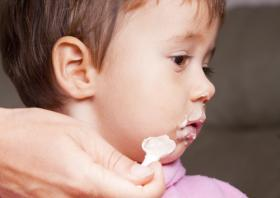 Enseñar hábitos saludables
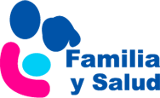 No forzar ni obligar. No se enfade.
Comidas en familia. 
30-40 minutos son suficientes para comer. Más rato se cansa y se pone a jugar. Que no se levante durante la comida.
Evitar distracciones como la TV y pantallas.
No se hace chantaje con la comida, porque lo verá como algo negativo.
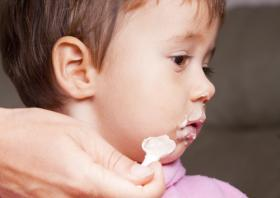 Formas naturales de enriquecer las comidas
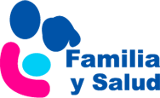 Añadir lácteos (queso, leche entera, yogures naturales) en purés o salsas. Hacer batidos naturales de frutas.
Usar frutos secos triturados.
No olvidar las legumbres
Utilizar aguacate y plátano. Endulzar con miel o chocolate (>70% de cacao). Sin pasarse con los dos últimos que son fuente de azúcar.
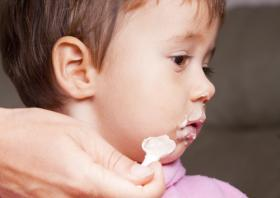 Trucos para malos comedores
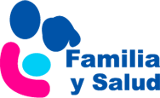 Decirle lo bien que lo hace cuando pruebe alimentos nuevos. 
No usar la comida como premio. 
Combinar alimentos que le gustan con otros desconocidos.
Si no le gusta algún alimento, cámbielo por un equivalente. Volver a ofrecerlo pasado un tiempo con otra preparación de otra forma.
No se rinda, a veces hay que ofrecer un alimento 15-20 veces para que lo acepte
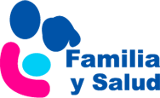 Los estimulantes y suplementos energéticos 
no están indicados de rutina porque: 
Los estimulantes sólo funcionan un tiempo
Los suplementos disminuyen la ingesta del resto de la alimentación natural
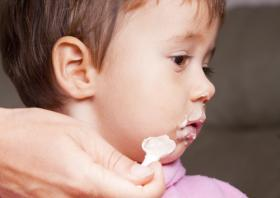 Si le preocupa la alimentación o peso de su 
hijo, siempre consulte con su pediatra.
Lo principal es que el niño aprenda a comer